Модульдердің қандай негіздер және әдістер мен біріктірілгенін 
көрсететін сабақтар топтамасының тұсаукесері
оқыту мен оқудағы жаңа тәсілдер
Мақсаты
оқушылардың танымдық және жеке тұлғалақ дамуына бастама жасай отырып, сабаққа деген қызығушылығын арттыру
Есенбаева Райгүл
тарих пәнінің мұғалімі
Кеңес билігінің орнауы
Азамат соғысы
Азамат соғысы жылдарындағы экономика
Қазақ ұлттық мемлекетінің қалыптасуы
«бастама –жауап-кейінгі әрекет»
 топтық әңгіме
 жұптық жұмыс
«оқушының қызығу
шылығын ояту»
Зертеушілік әңгіме 
диалогтік 
оқыту
Диалогтік оқыту
 топтық әңгіме
 жұптық жұмыс
Диалогтік оқыту
 топтық әңгіме
 жұптық жұмыс
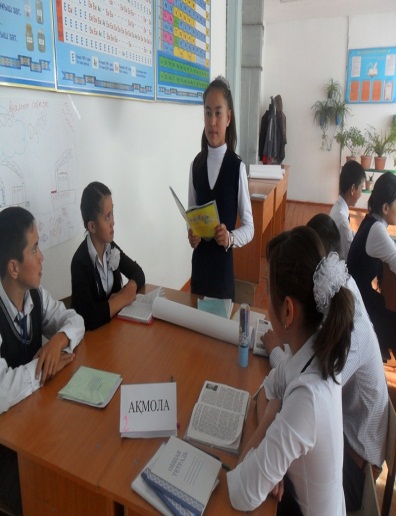 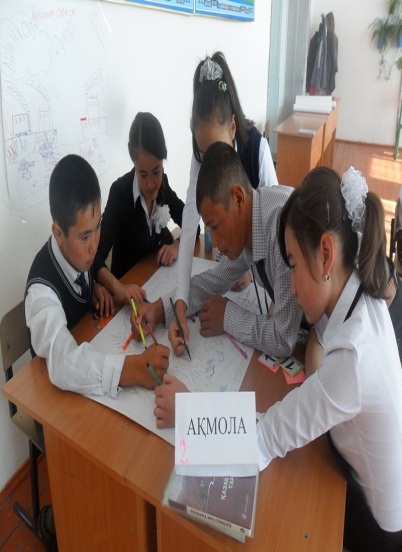 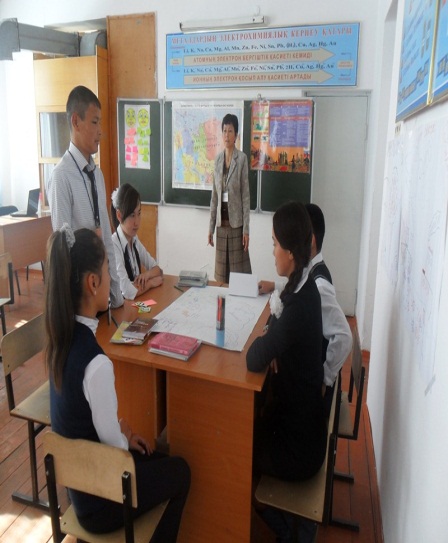 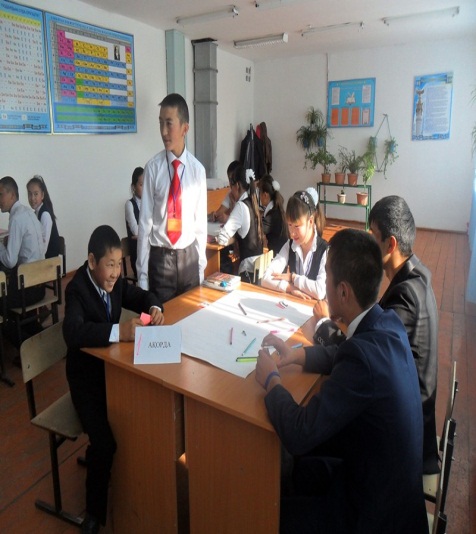